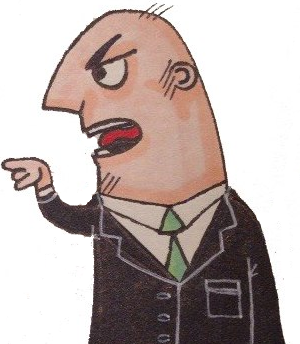 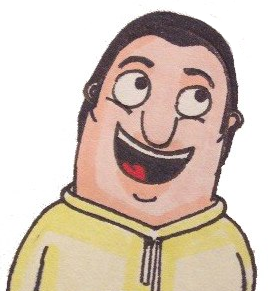 ПРИЛИЧИЕ И ХАМСТВО
Социальный проект
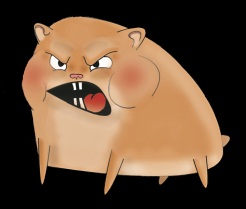 Сталкиваемся с этим каждый день
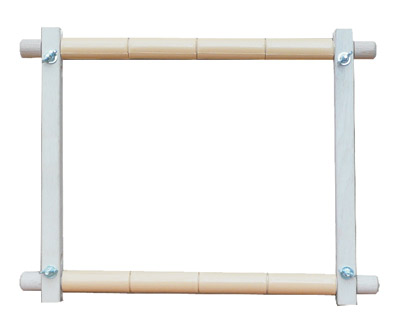 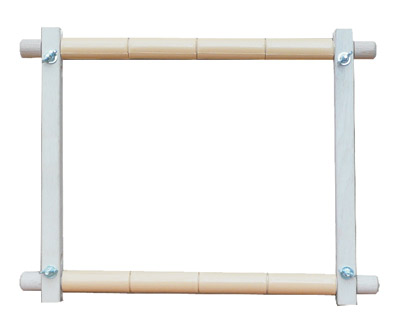 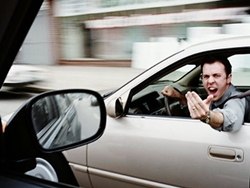 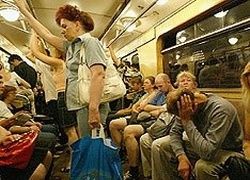 на дороге…
В метро…
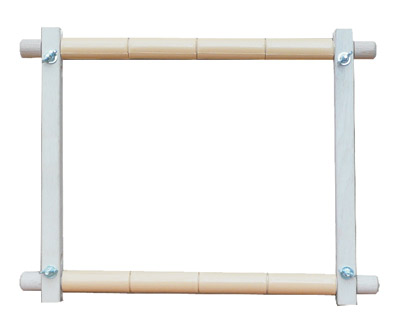 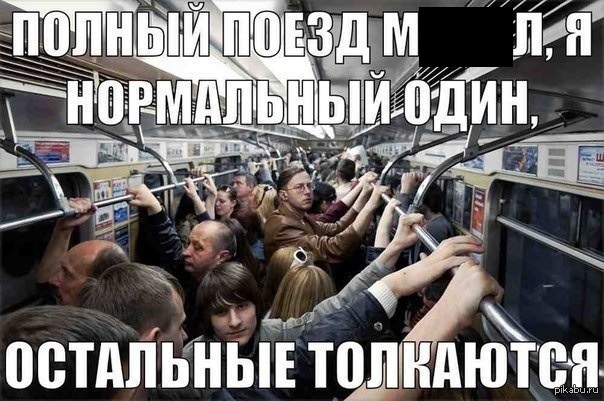 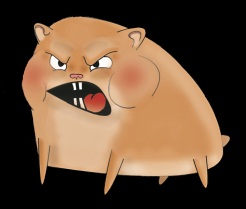 Это так похоже на…
ЦЕЛЬ И ЗАДАЧИ
Цель - понижение уровня хамства в России
Задачи
Привлечение внимания к проблеме хамства

 Сделать первый шаг для устранения хамства как социального явления

Показать поведение хамов общественности, сделать скрытое явным

Донести до людей принципы уважительного отношения друг к другу
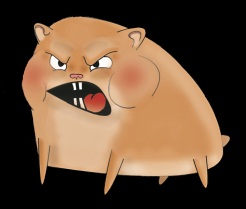 НЕ БУДЬ КАК ХАМSTER












ЗАБУДЬ ПРО ХАМСТВО!
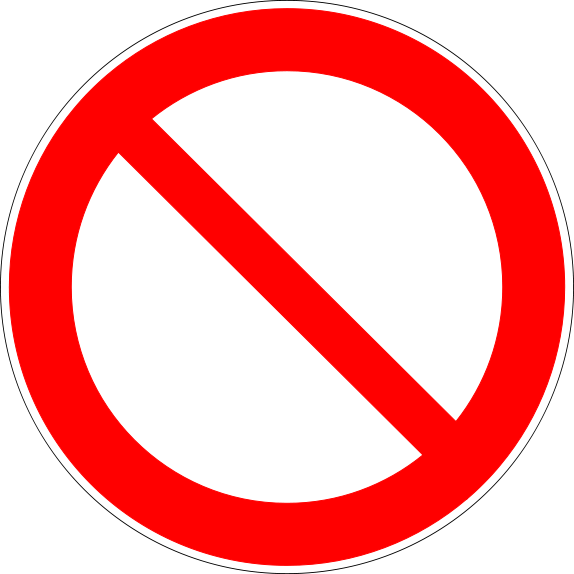 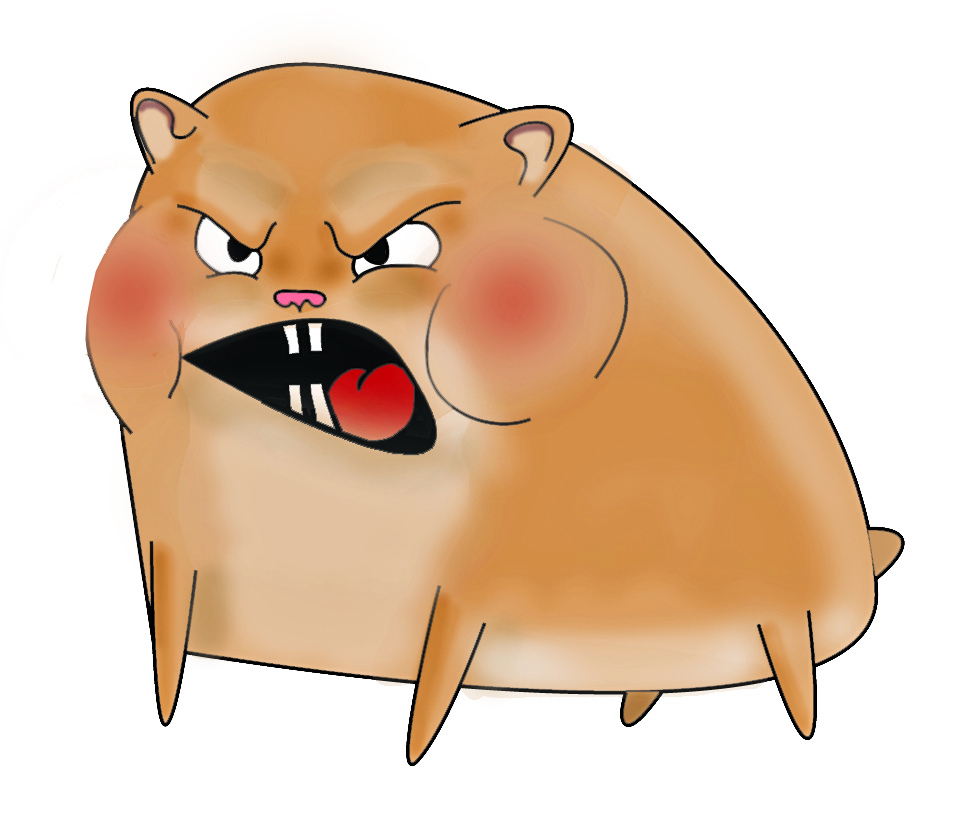 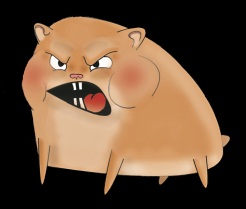 -Event мероприятие “Хамстерский лабиринт”
Программа с участием
“хороших и плохих”хомяков

Тренировки против хамства

Конкурсы и призы

Наклейки









Н
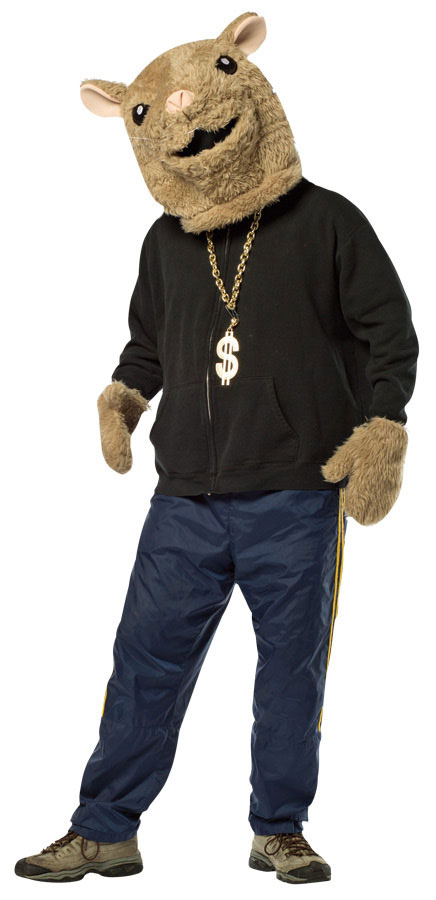 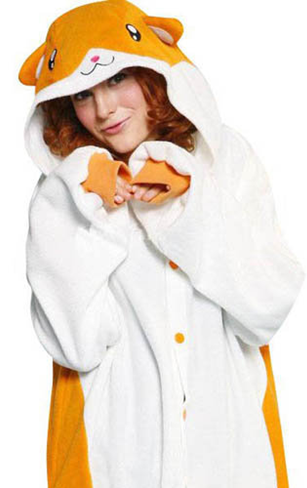 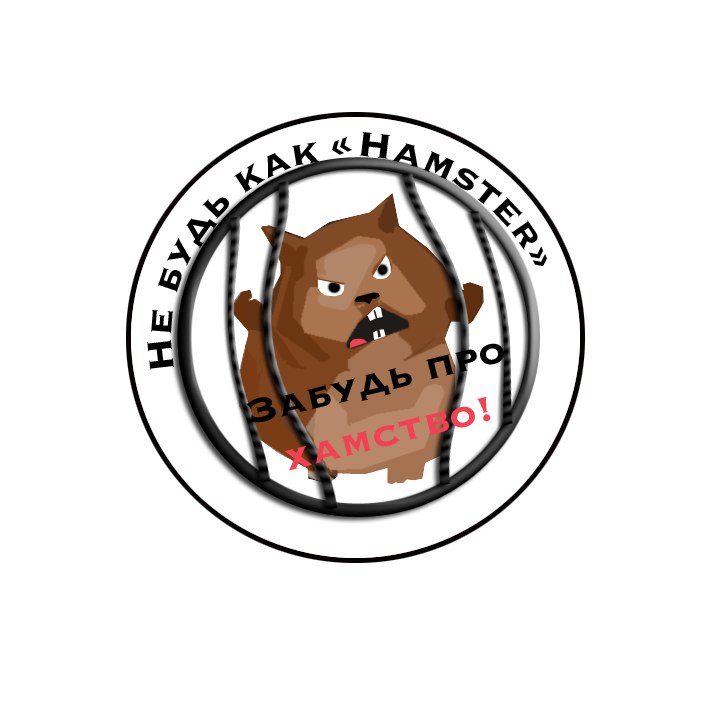 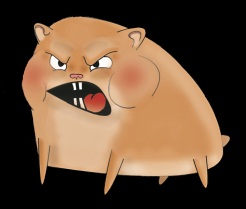 Приложение для eventa
HAMSLABY





 +интеграция 
 с сервисами
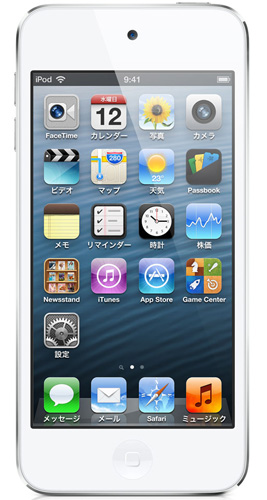 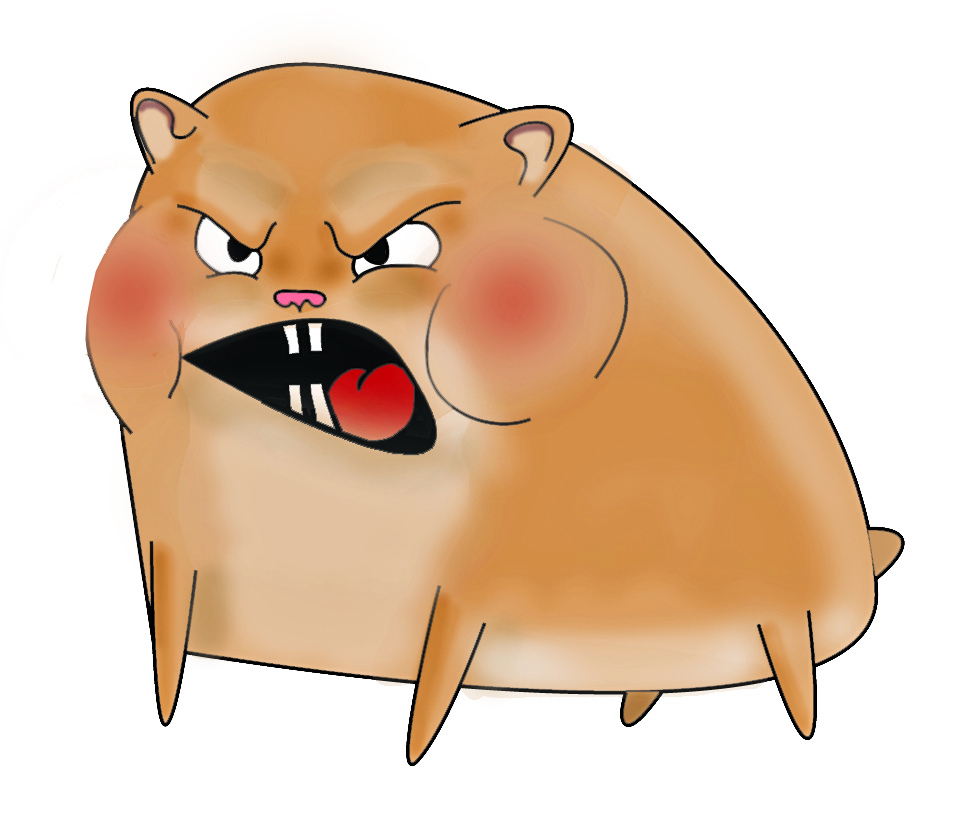 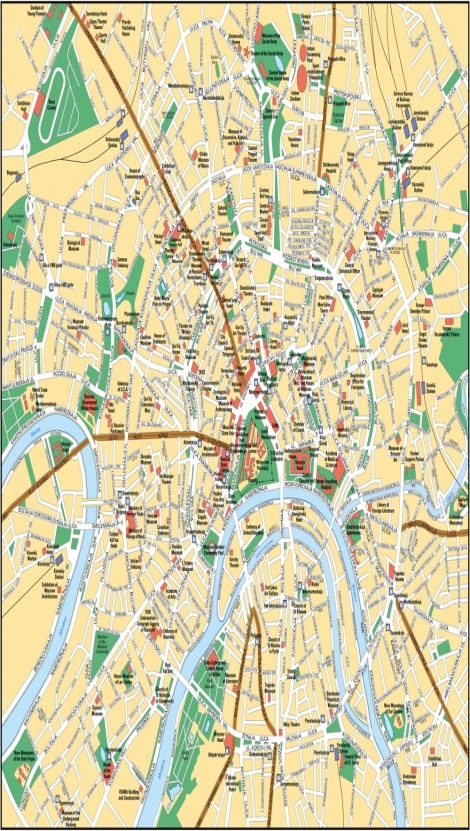 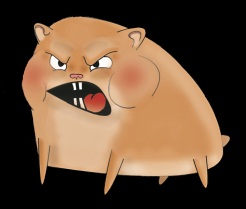 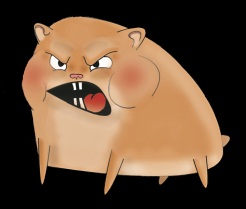 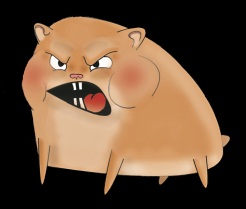 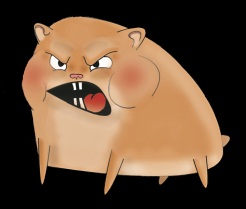 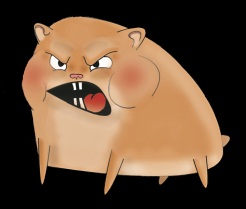 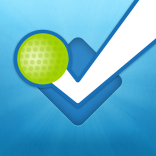 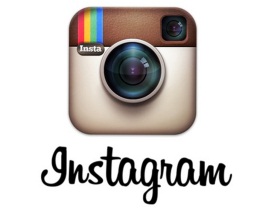 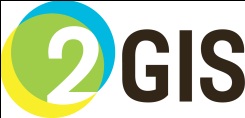 Механика   акции предполагает:
-Вирусный ролик
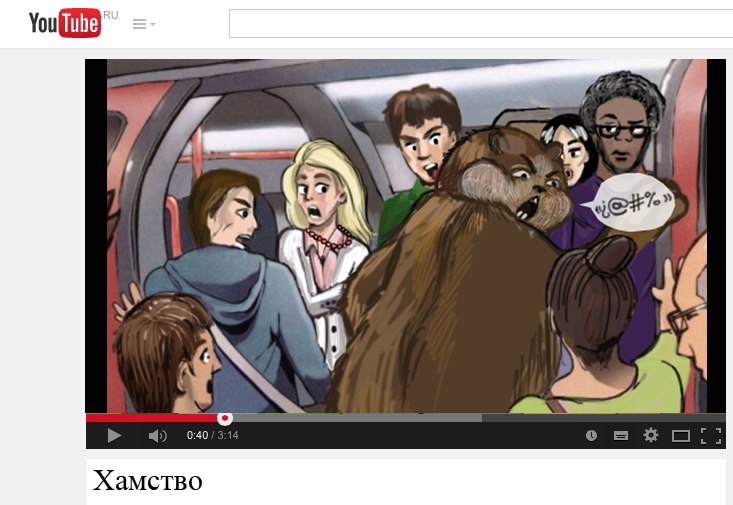 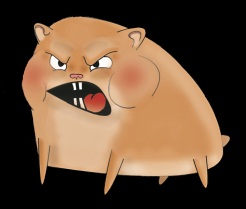 -Принты












На биллбордах                             На транспрте
На пилларах                              На лайтбоксах
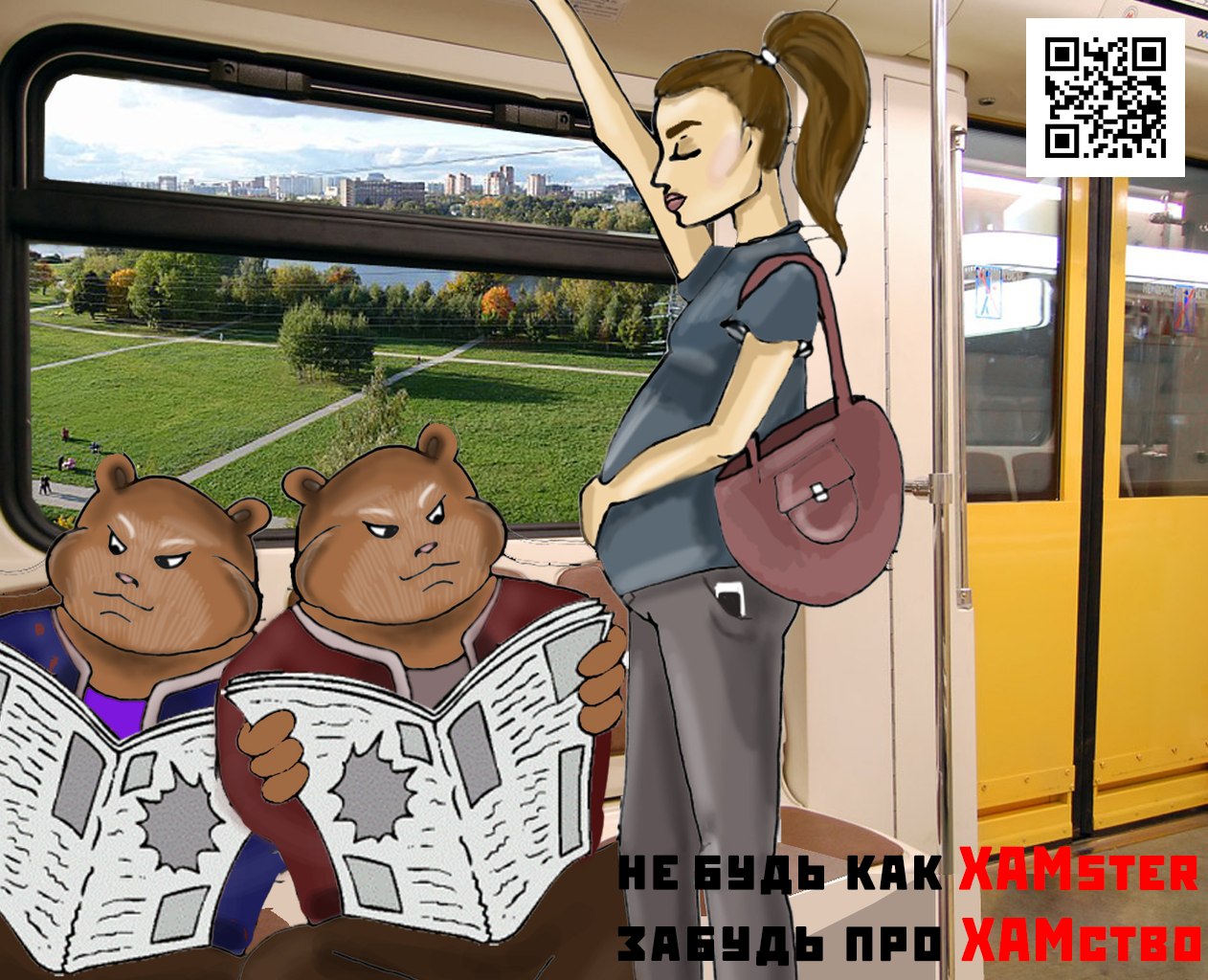 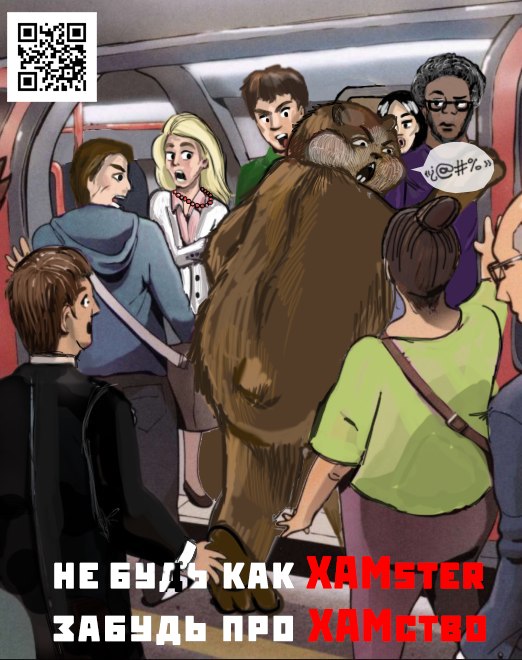 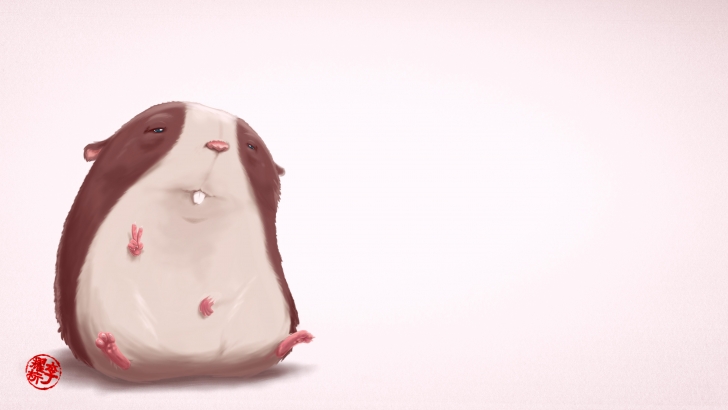 Спасибо за внимание!